STAMP Overview
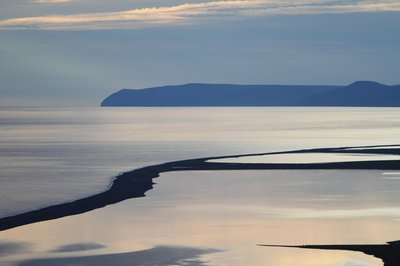 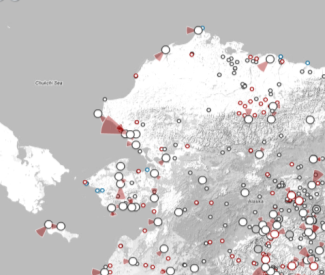 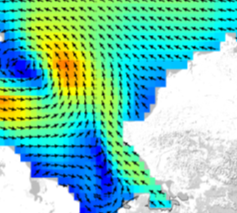 Spatial Tools for Arctic Mapping & Planning 

April 6, 2012
4/6/2012
Background
NOAA funding – Regional Ocean Partnership Program

$760K over 1.5 year project

 Project partners:
AOOS/Axiom
UAF’s Alaska Center for Climate Assessment & Policy 
UAA’s Institute for Social & Economic Research
The Nature Conservancy
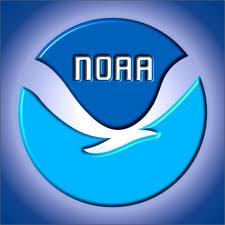 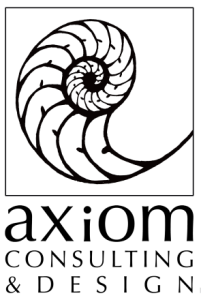 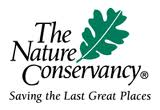 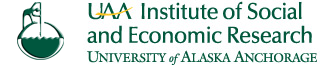 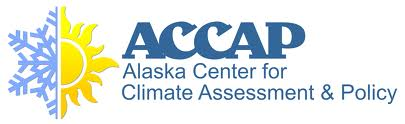 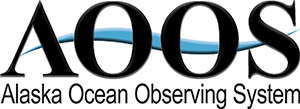 Goals
Identifying specific data & info needed for future decision-making related to Arctic commercial fisheries

New data & information tools that improve the access and usability of Arctic data.
Goals
Identifying specific data & info needed for future decision-making related to Arctic commercial fisheries

New data & information tools that improve the access and usability of Arctic data.
Focus on fisheries, but applications intended to be broad
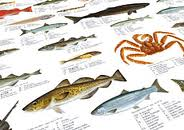 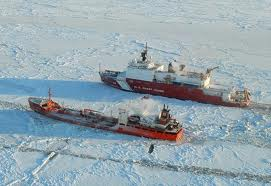 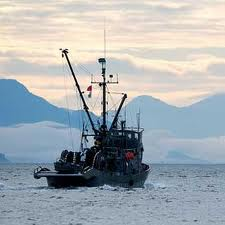 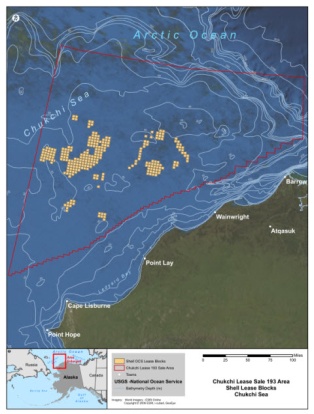 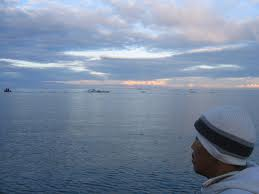 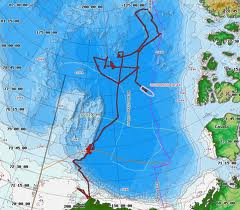 Who are the tools designed for?
Resource managers and planners 
	(tribal, local, state, federal, industry, NGO)

Stakeholders who provide input into those decisions
 
People with interest in specific aspects of the Alaska marine environment, and who want to access data
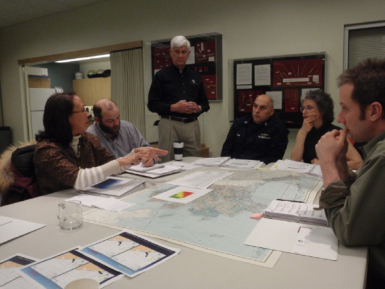 Intended Capacity of the Tools
Provide accessible, relevant information for decision-making

Intuitive interfaces

Store, use and provide access to more complex types of information
 
Enable users themselves to perform useful spatial analysis routines and data analysis.
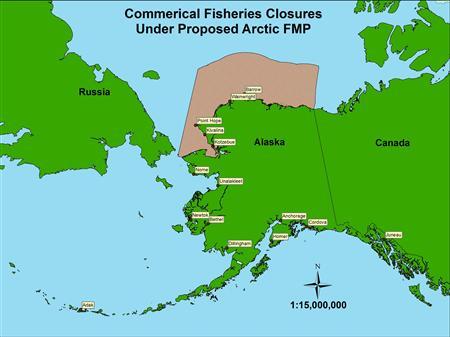 Building off Existing Work
2009 Arctic Fisheries Management Plan
Northern Bering Sea Research Study Area

Leveraging data collection efforts:
AOOS Ocean Portal
Deep-draft Arctic port study (DOT, USACE)
USCG’s Bering Strait Port Access Route Study
Arctic ERMA
Subsistence mapping projects
Others…
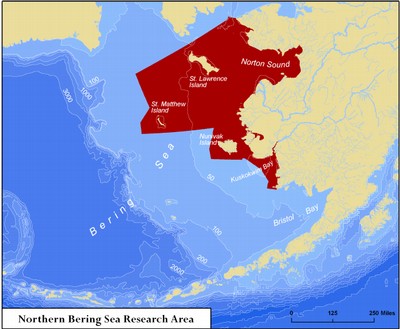 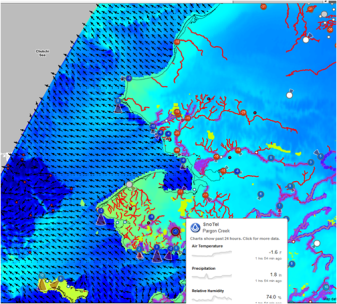 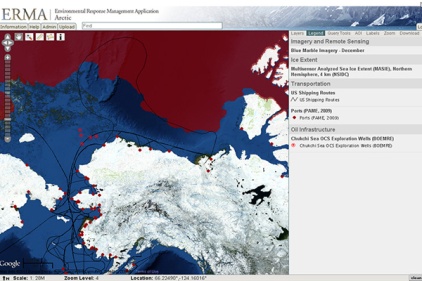 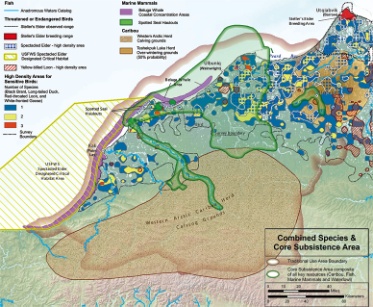 Project Component 1: Scoping
Guidance of Project Advisory Group & other informants
Assessment of other planning initiatives 
Review of existing decision support tools
Interviews with decision makers
Meeting in Northwest Alaska in the fall
Project Component 2:
Obtain & synthesize prioritized data layers, and incorporate them into AOOS Arctic Portal

Data
Socio-economic, human use, community profile info (ISER)
Climate projections for sea ice/ocean conditions (ACCAP)
Existing physical, chemical, biological datasets
Maybe additional data collected at recommendation by advisory group?

*
Project Component 2:
Obtain & synthesize prioritized data layers, and incorporate them into AOOS Arctic Portal

Data
Socio-economic, human use, community profile info (ISER)
Climate projections for sea ice/ocean conditions (ACCAP)
Existing physical, chemical, biological datasets
Maybe additional data collected at recommendation by advisory group?

*Then shape the tools to do the cool things people asked for*
Project Component 3: Review
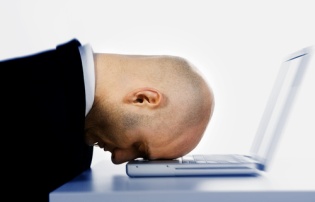 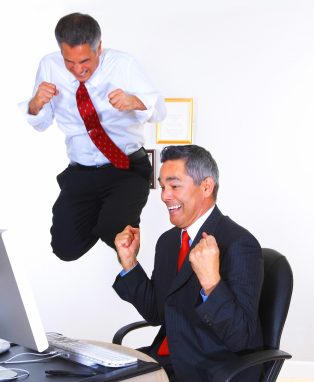 Do the tools meet the intended needs?


Review by project advisory group

Workshop for Project Advisory Group and other representative decision-makers and stakeholders 
Demo the tools – view and test!
Get additional feedback on the tools for next version
Project Advisory Committee
Representing those who would actually use decision support tools in their work, including industry



Role
Help shape tool functionality
Identify desired & available data
Beta test new tools 
Help link other individuals who could benefit from or provide guidance to the project
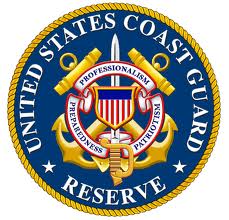 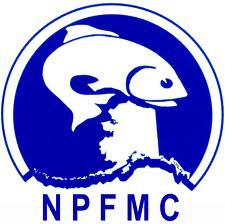 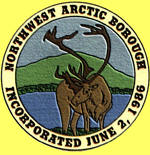 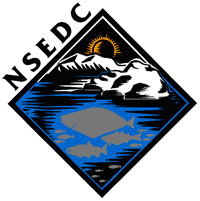 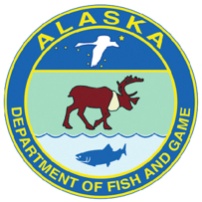 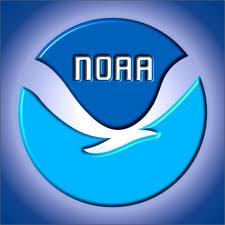 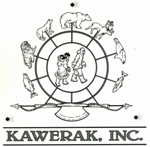 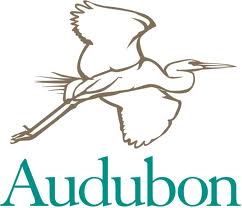 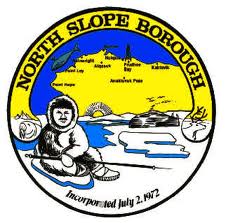 Contributors (a sampling)
Alaska Native Tribal Health Consortium
Alaska Sea Grant Program (NOAA)
CDQ groups
Geospatial Information Network of Alaska
NOAA
North Pacific Fisheries Management Council
North Pacific Research Board
North Slope Borough
North Slope Science Initiative
Northwest Arctic Borough
Seafood Industry/Processors’ Assoc, pollock industry
State of Alaska Agencies (ADF&G, ADNR, ADEC, DOT)
State Seafood Specialist
University of Alaska representatives (School of Fisheries & Ocean Sciences, Department of Political Science)
US Arctic Research Consortium
US Coast Guard
US Fish & Wildlife Service Western and Arctic LCC’s
USGS Alaska Science Center and Regional Climate Science Center
World Wildlife Fund
And others…
Outreach
Project website: http://www.aoos.org/stamp/

List serve for periodic project updates

Meeting in northwest region in fall 2012

Anchorage workshop in 2013

Demo at AK Forum for the Environment 2013

Soliciting input through advisory committee contacts and additional informants

Other (we want your ideas)
Project Timeline
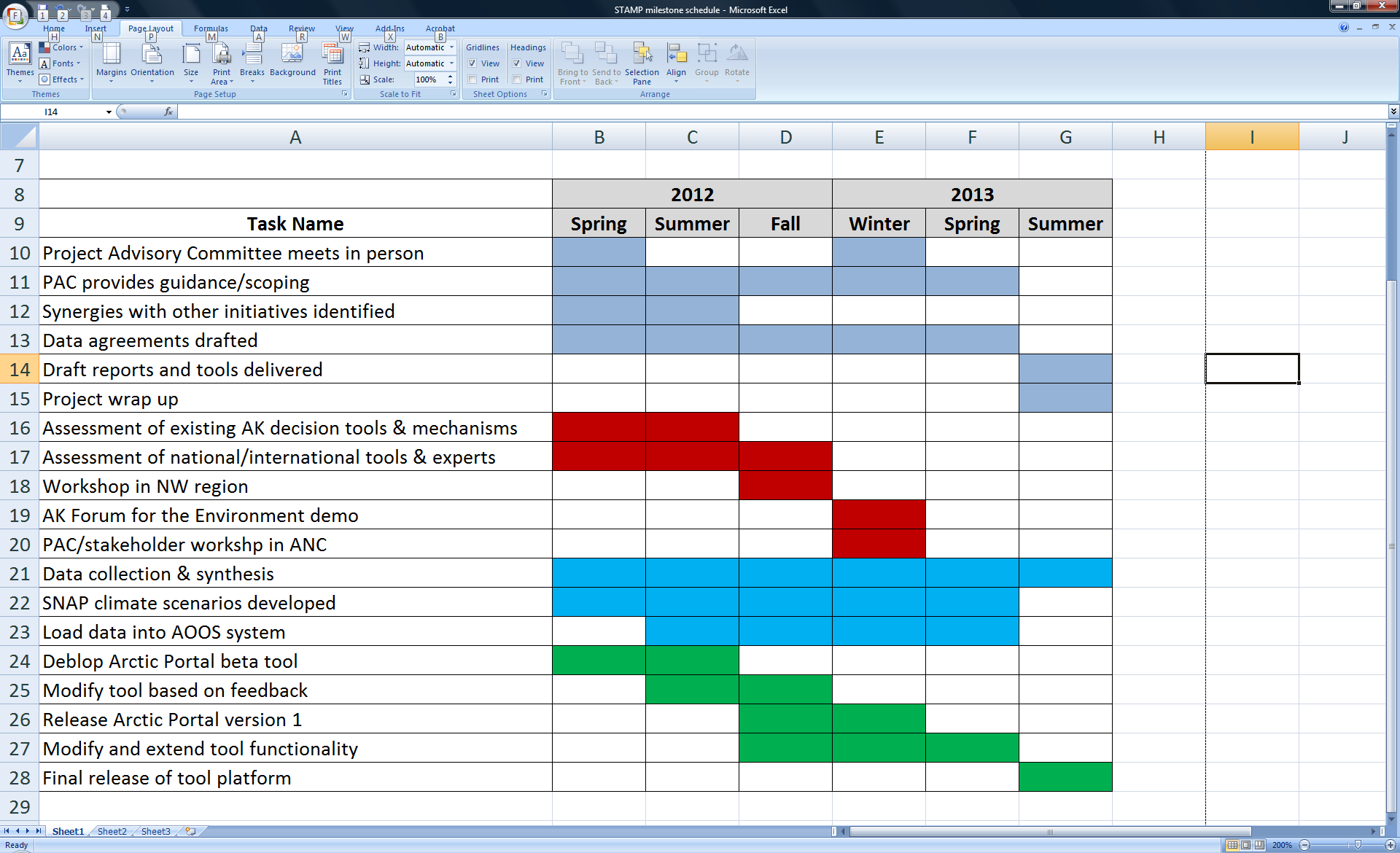